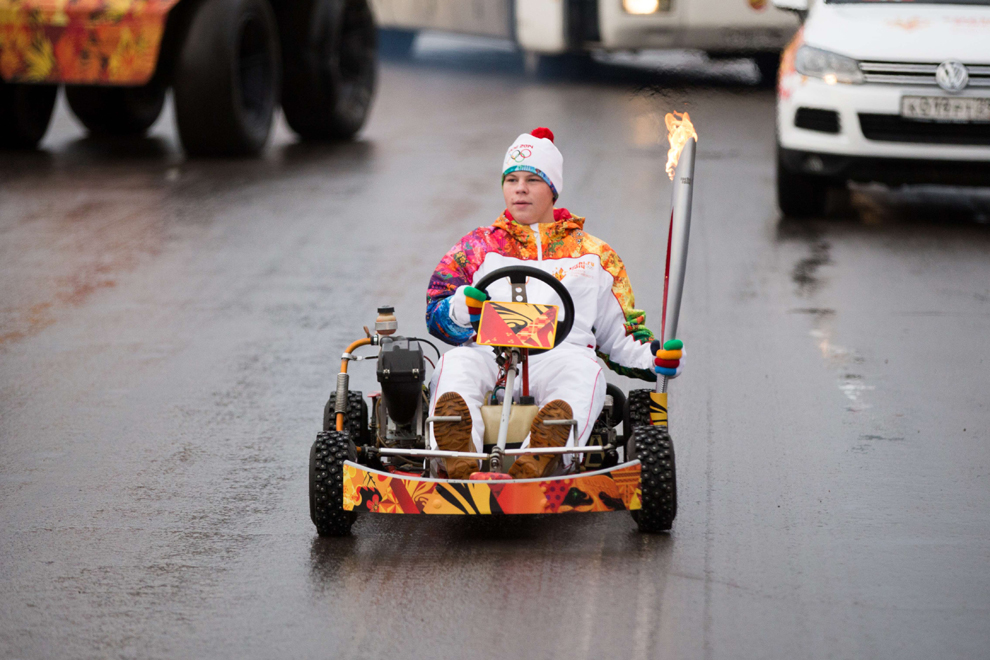 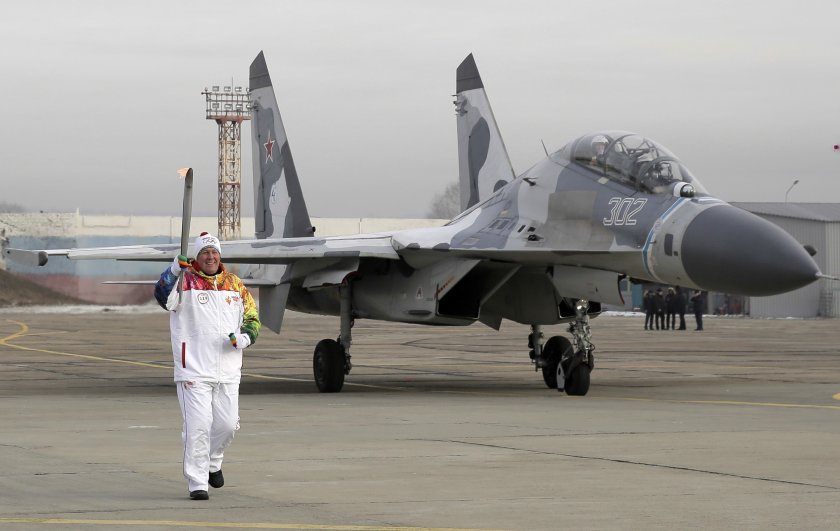 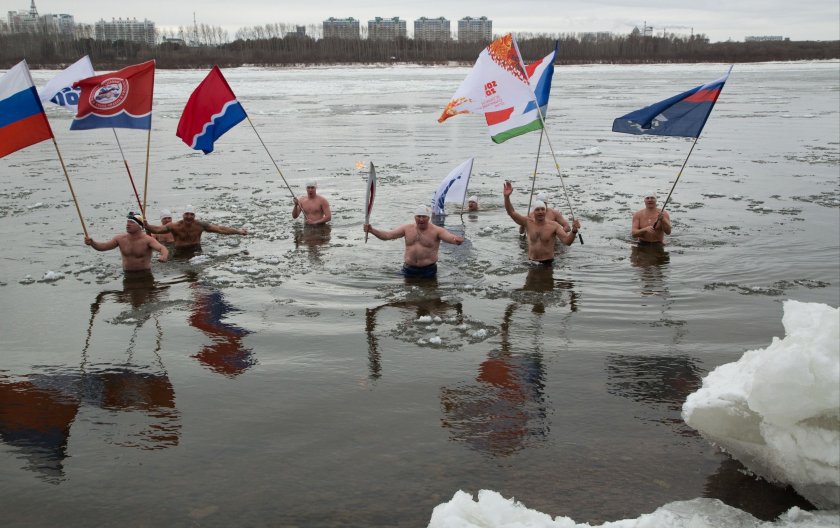 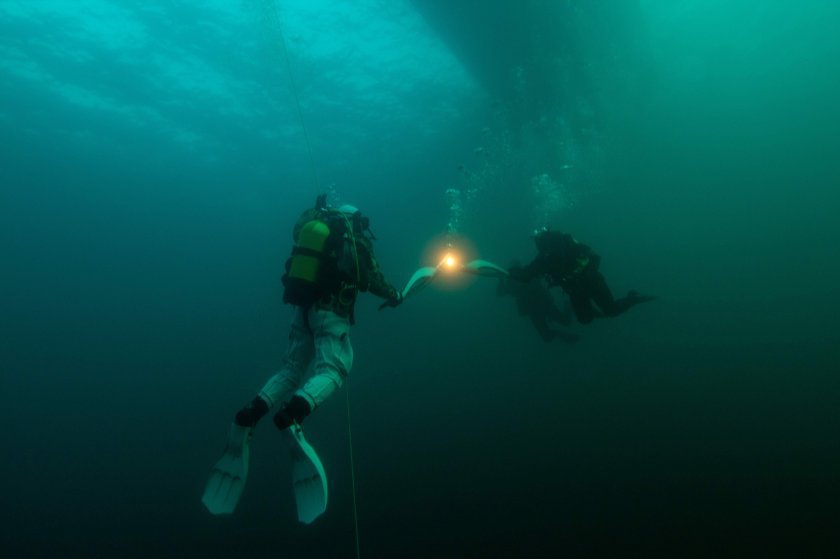 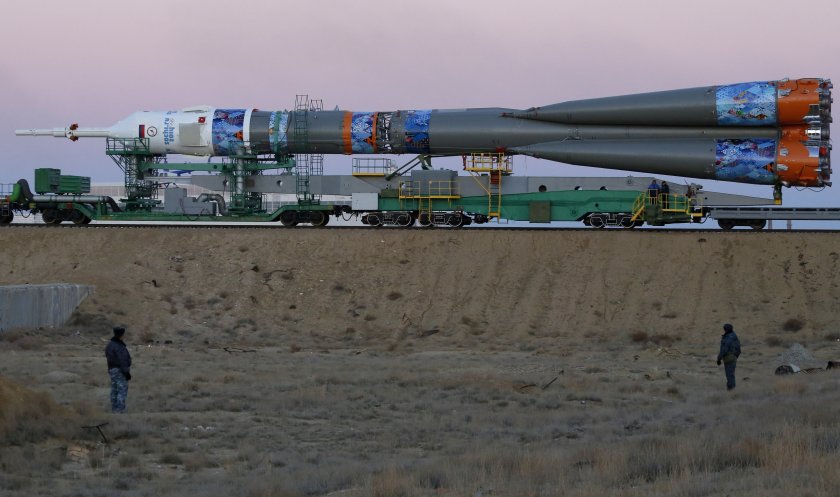 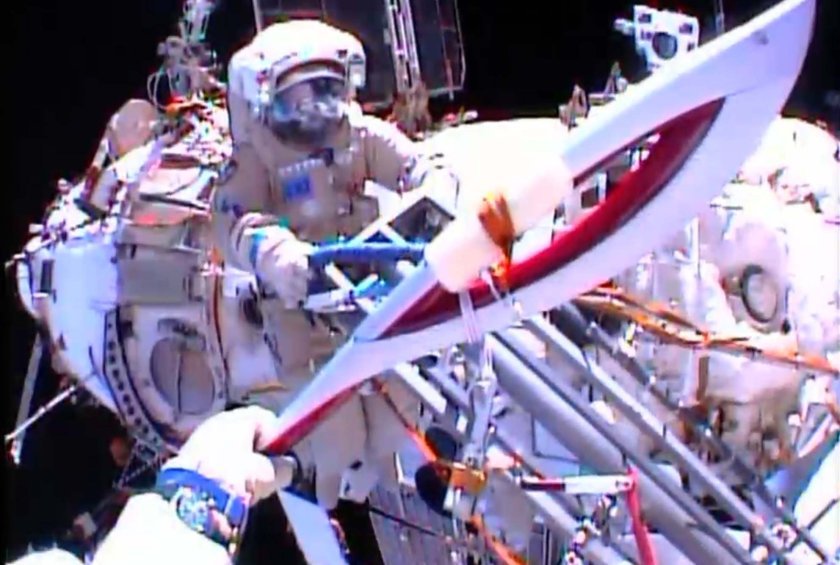 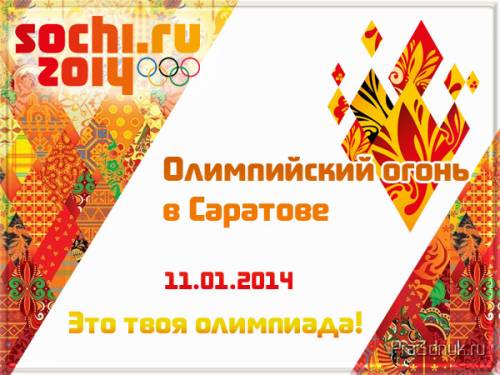 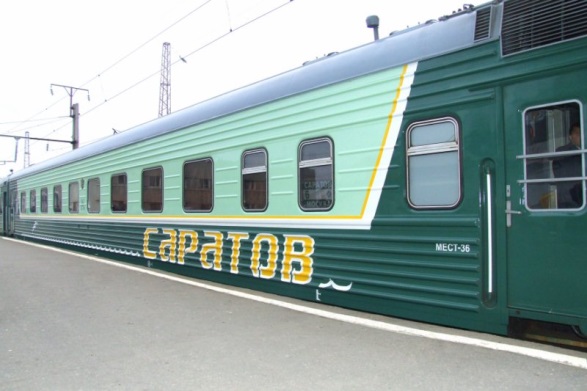 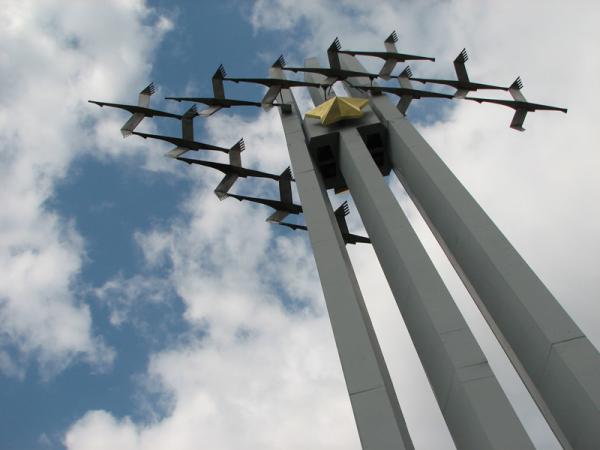 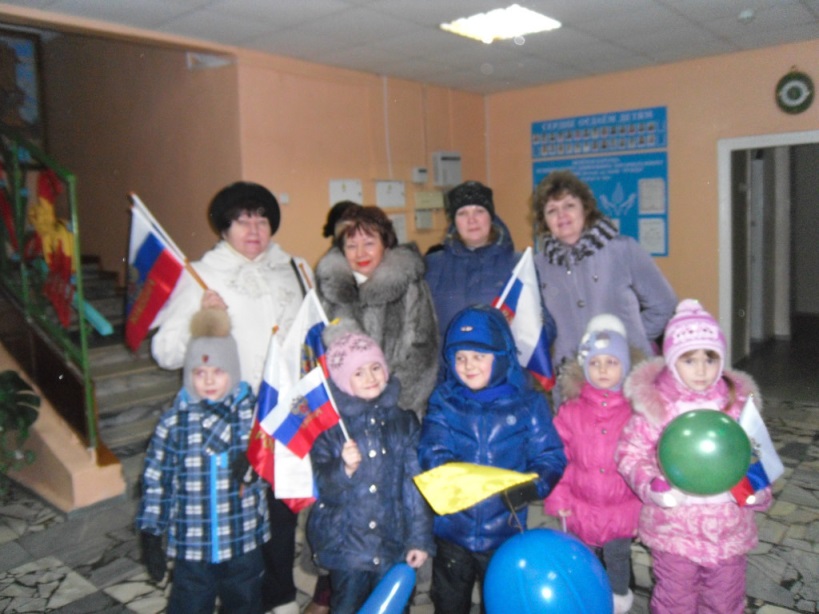 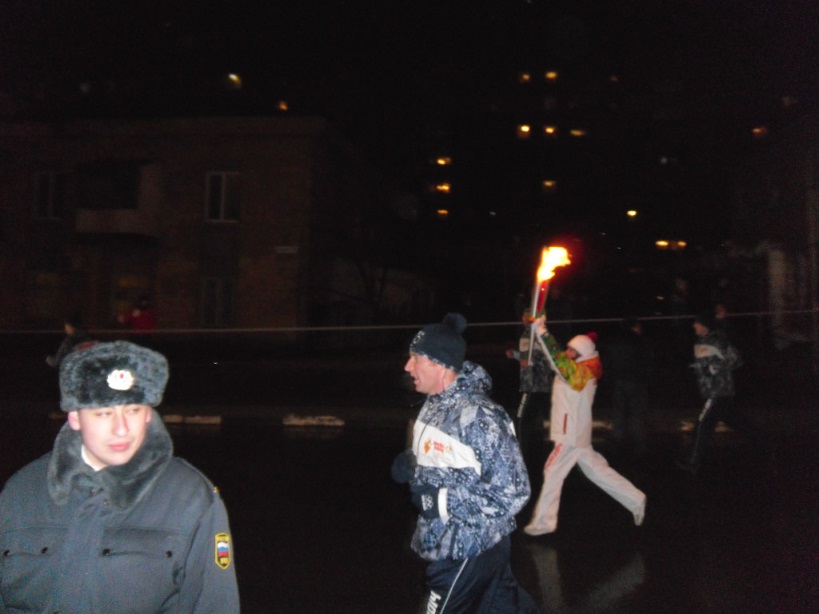 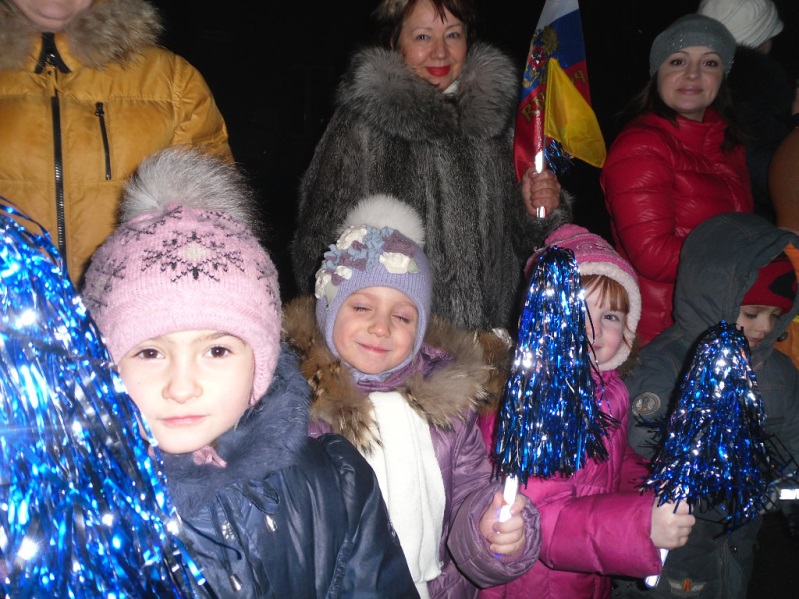 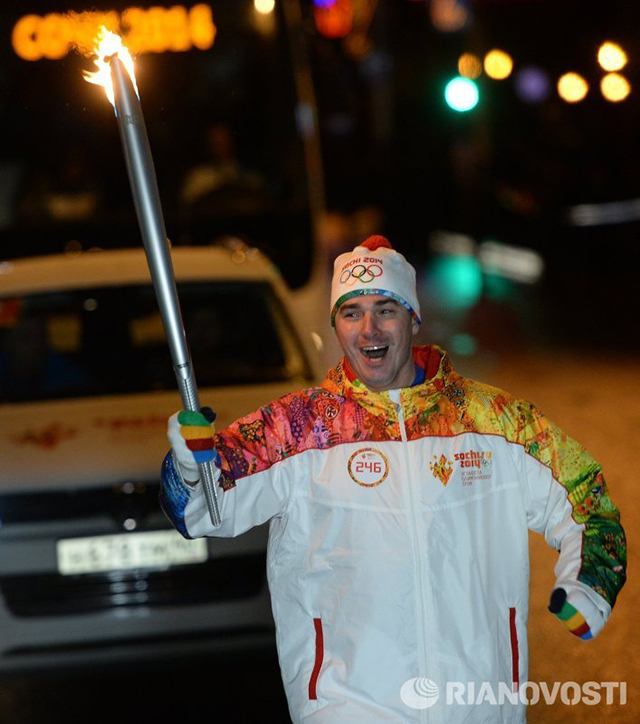 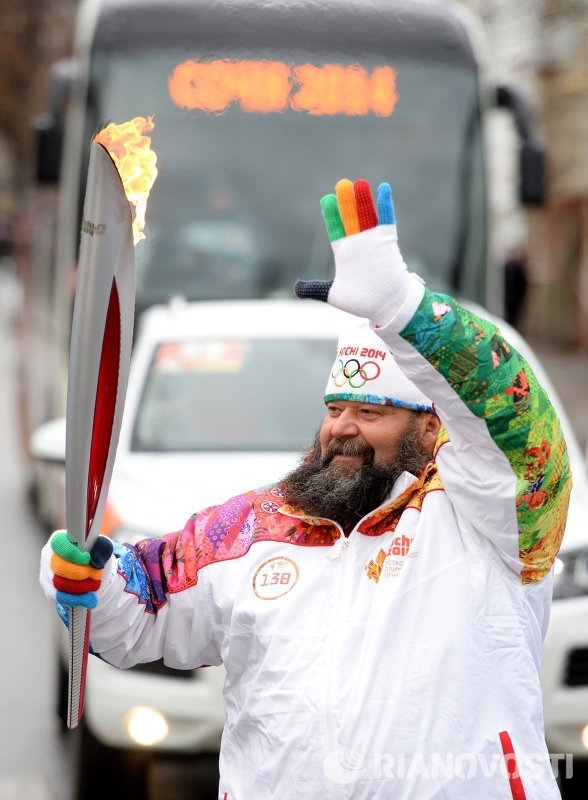 Пронести факел в Саратов приехал солист группы «Иванушки» Кирилл Андреев.
Пронес факел Владимир Перекальский, в прошлом спортсмен – штангист, дедушка воспитанницы подготовительной группы «Солнышко» МДОУ №240 «Ручеек» - Пищулиной Даши.
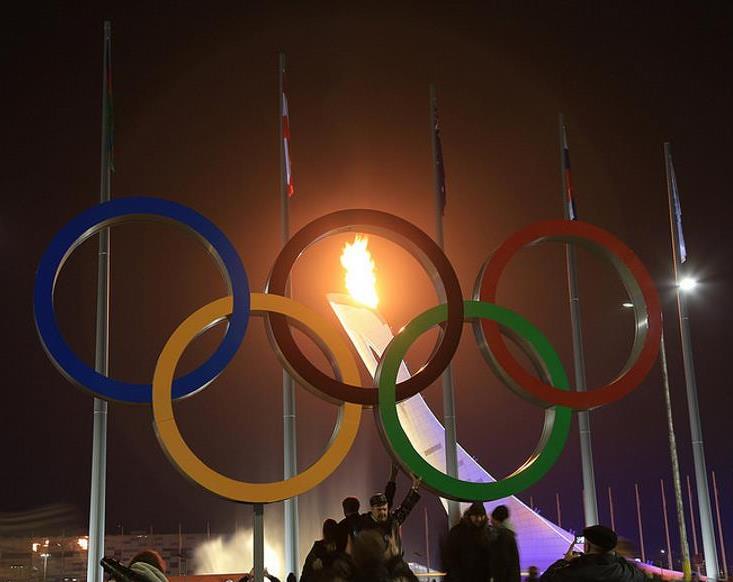 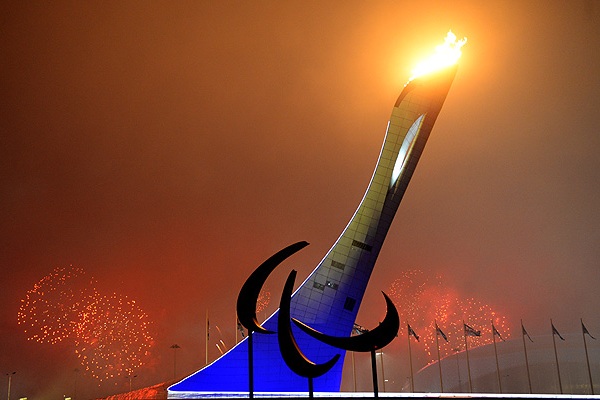